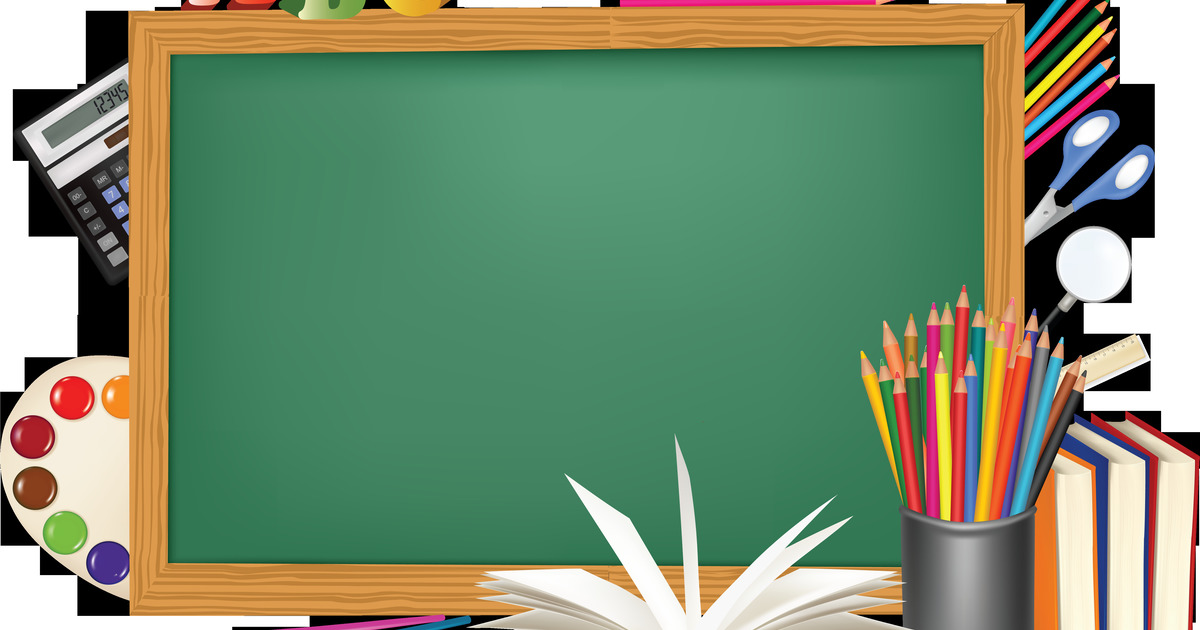 Закрепление по теме «Устное и письменное деление на числа, оканчивающиеся нулями»
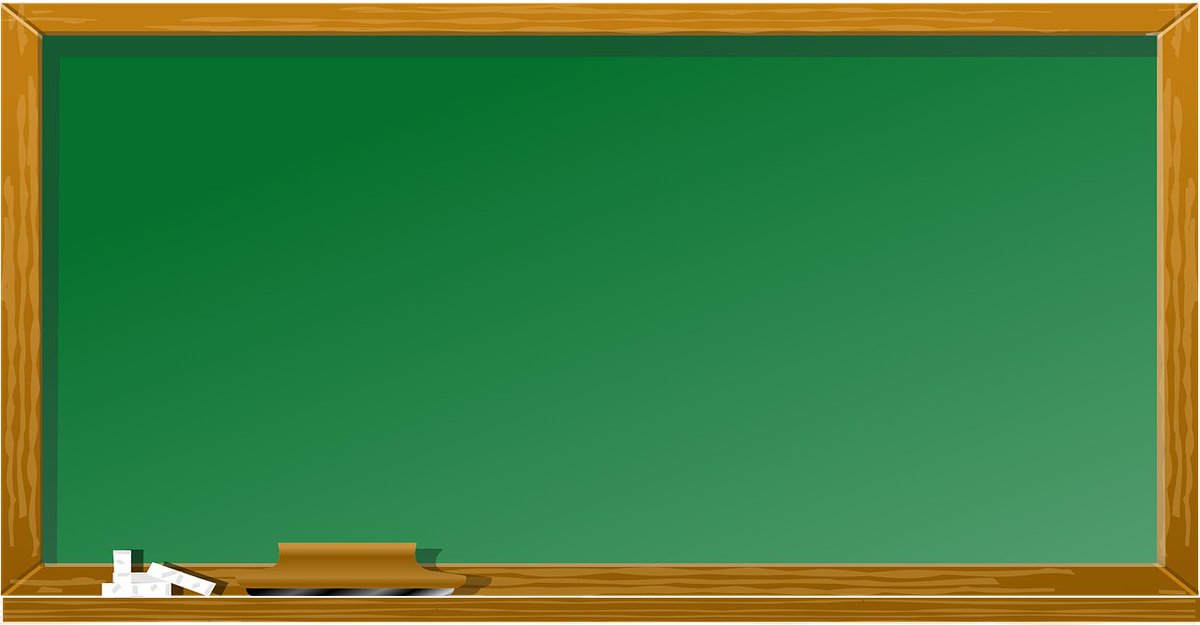 Игра «Собери пазл»
15000
18 ∙ 100
1000
З000 ∙ 5
150 : 3
50
30
1800
20 ∙ 50
543 ∙ 10
360 : 6
1200
60
270 : 9
700 : 10
400 ∙ 3
5430
70
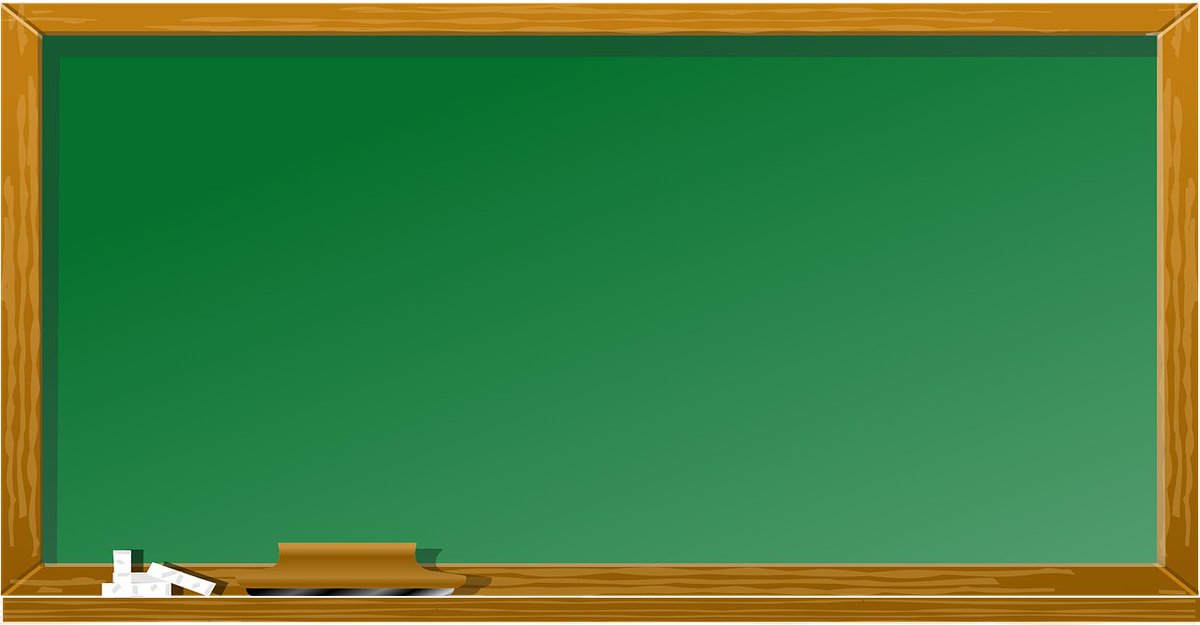 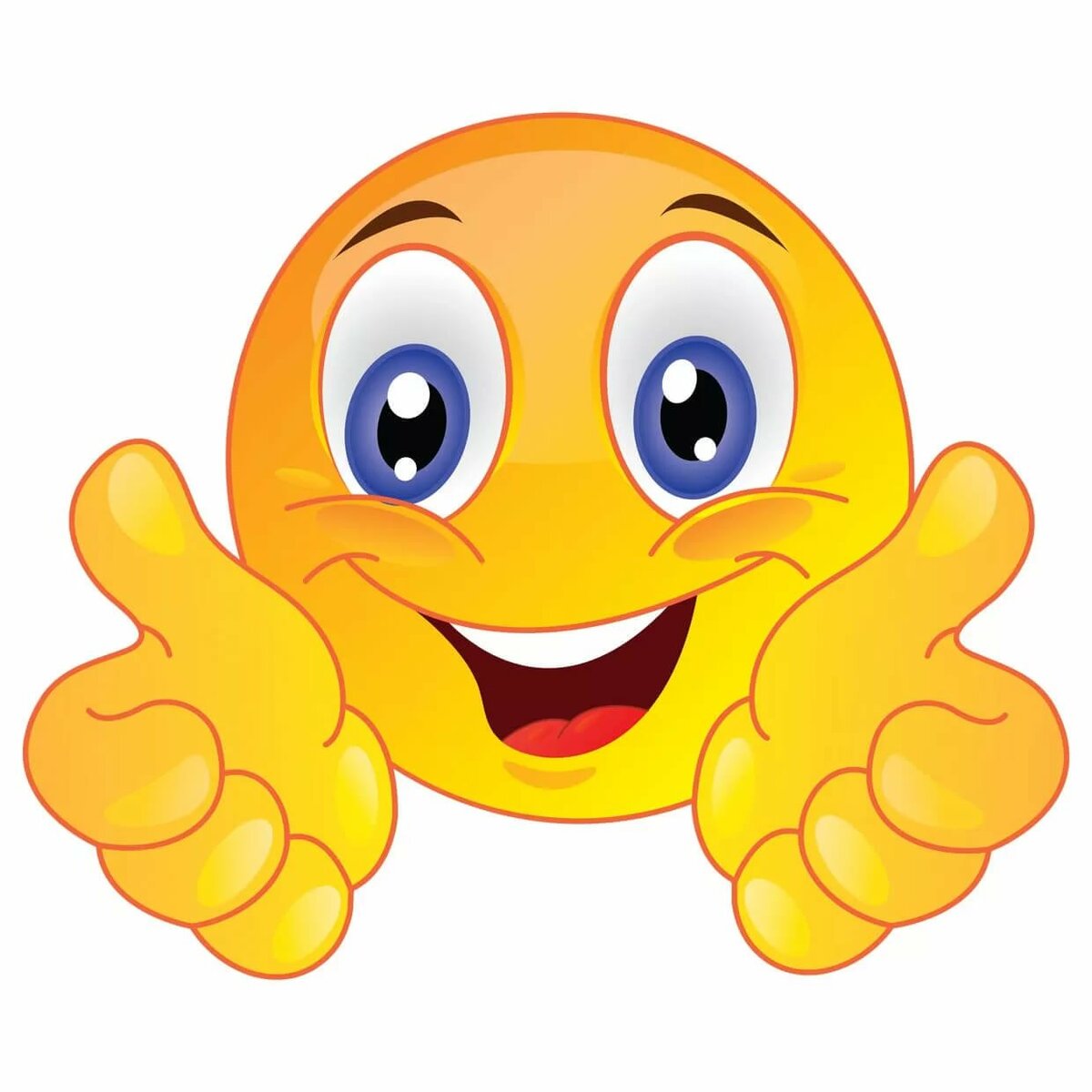 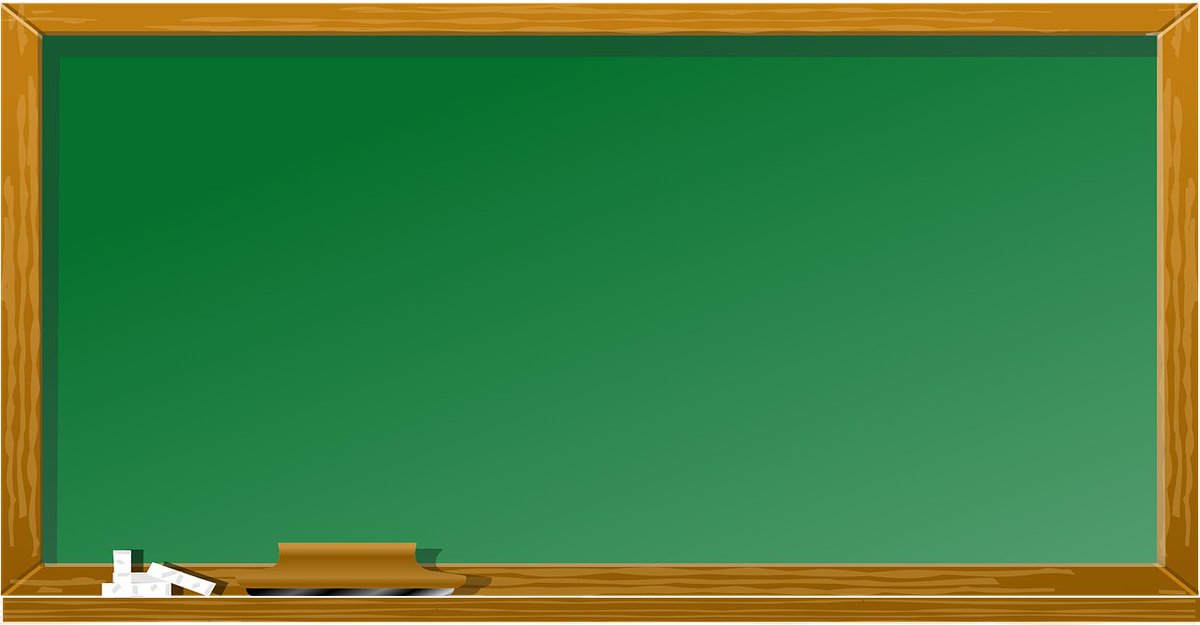 Игра «Знак  дружит»
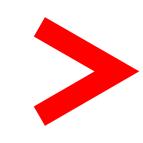 402 дм … 40 м	
3450 кг … 3 ц 45 кг
2 ч 12 мин … 212 мин
1га …10000 м2
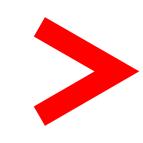 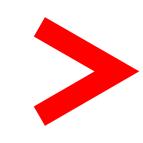 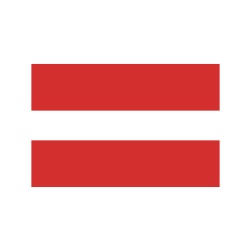 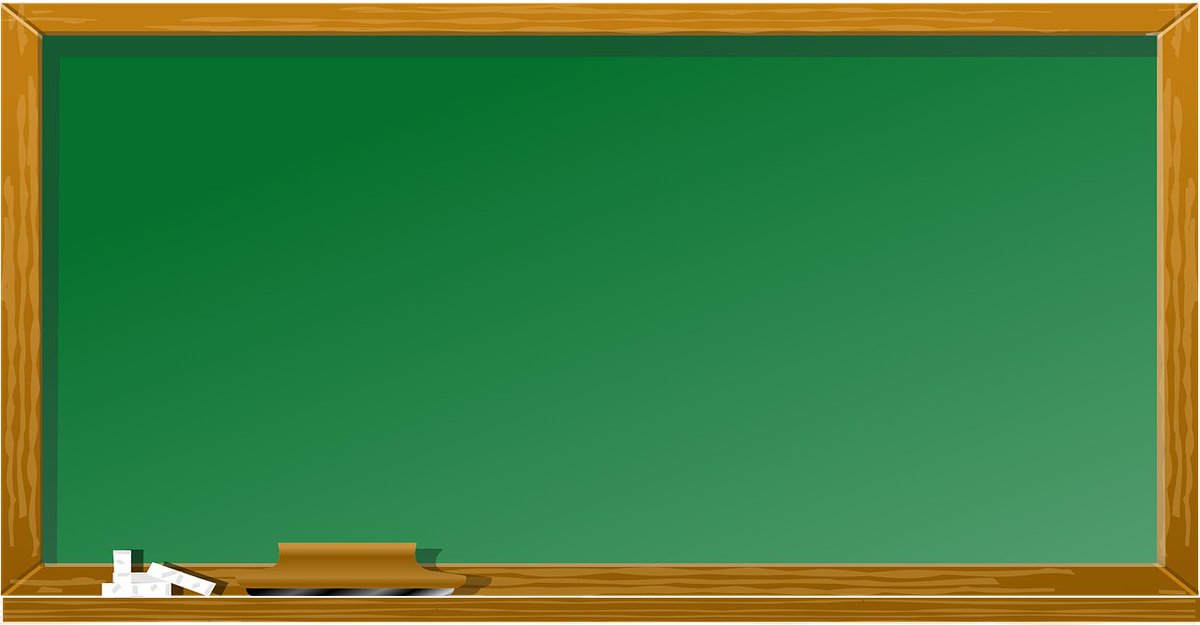 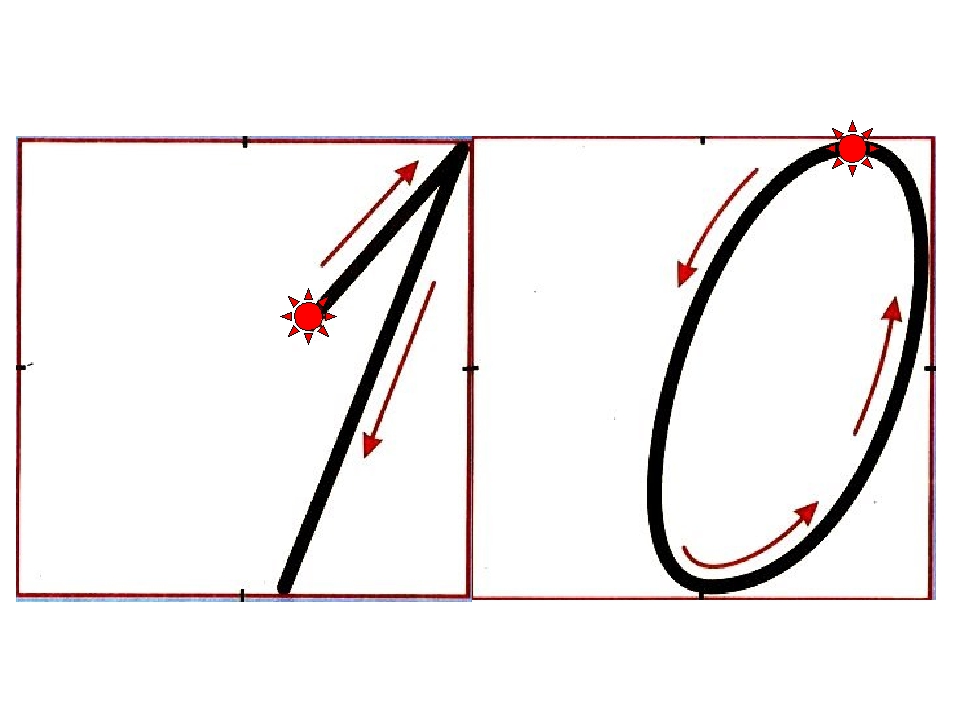 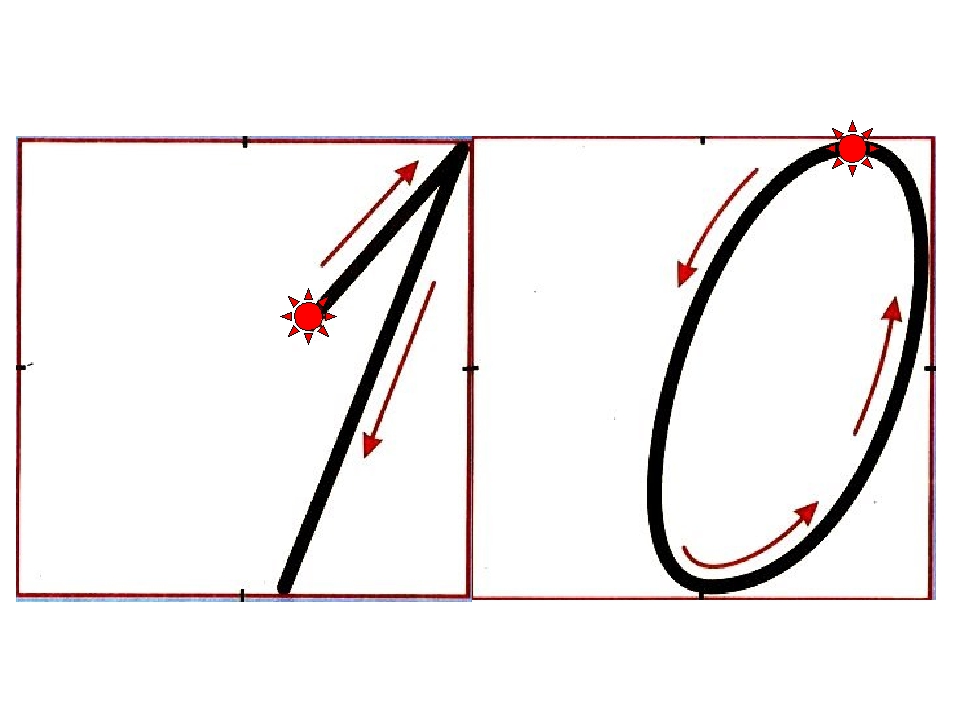 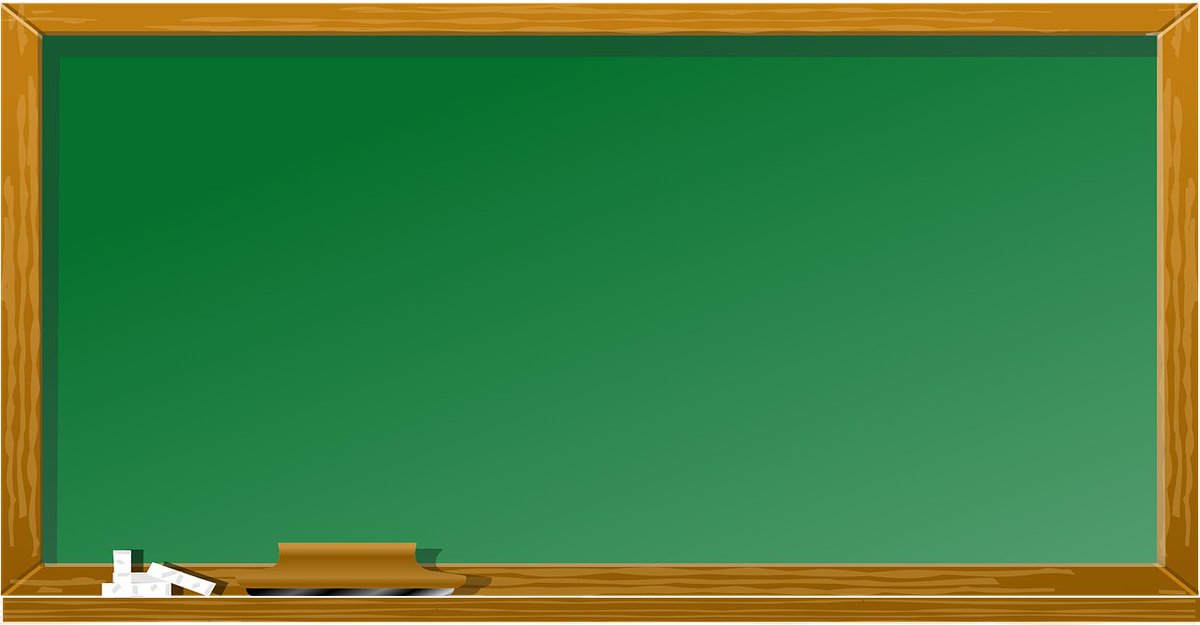 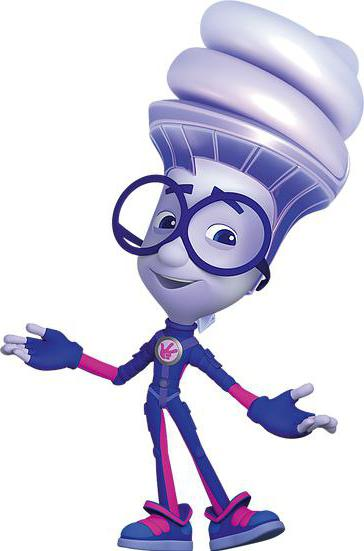 Мультфильм  
  «Фиксики»


Игрек
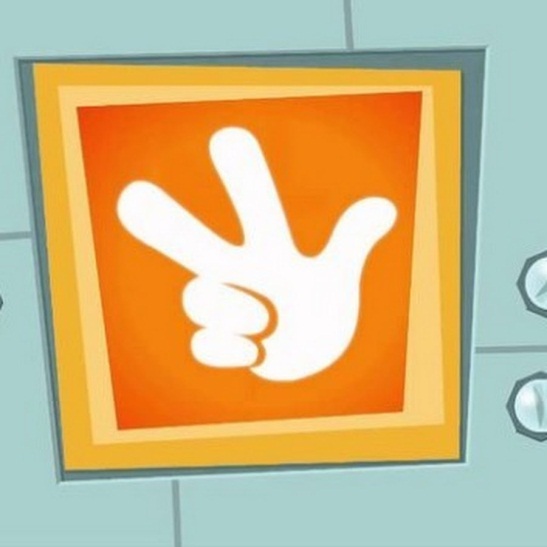 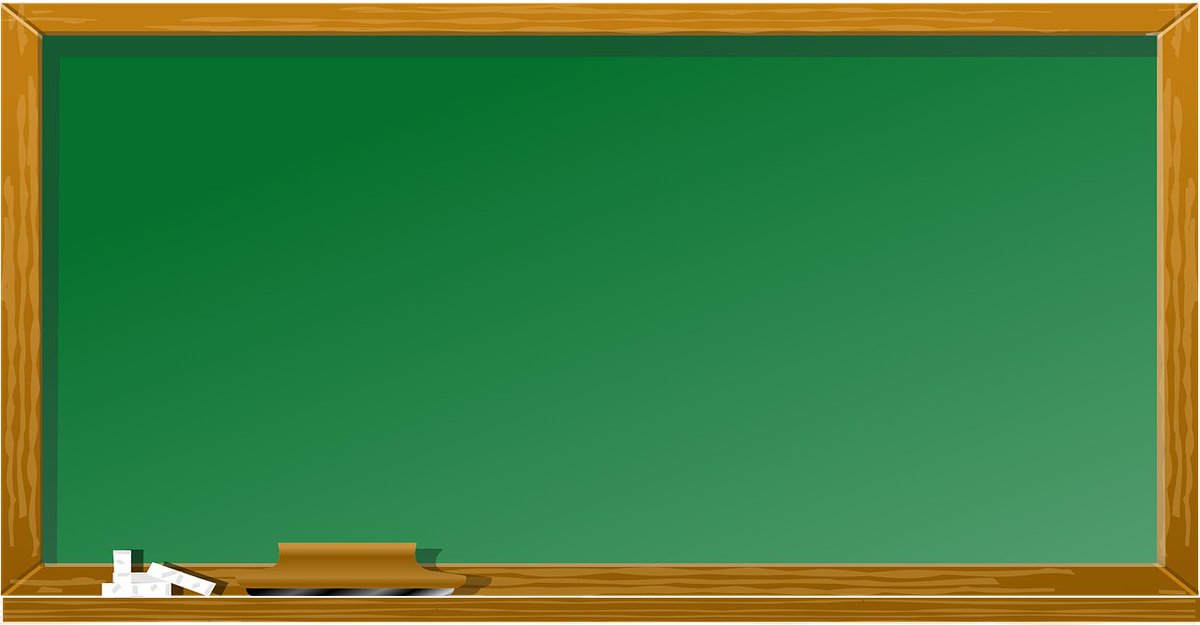 Шифровка
ХХХ : Х0 = ХХ 






ХХ:Х0=Х(ост.Х)
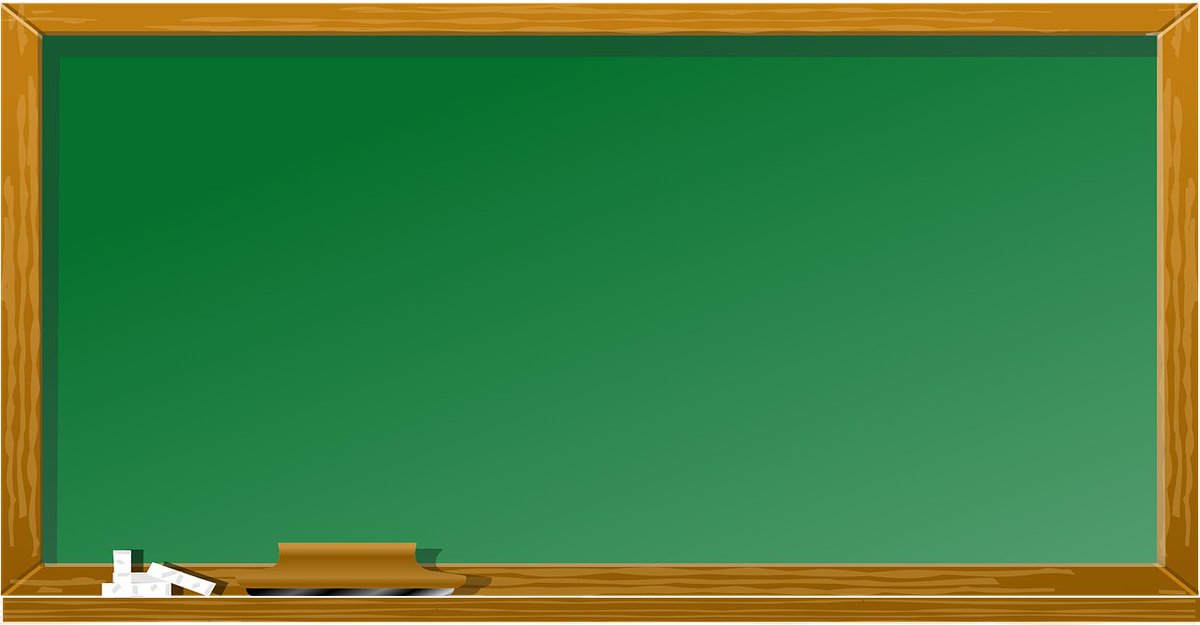 ХХХХХХ
1)ХХ+ХХ=ХХ (Х)
2) ХХ :ХХ =Х (Х)
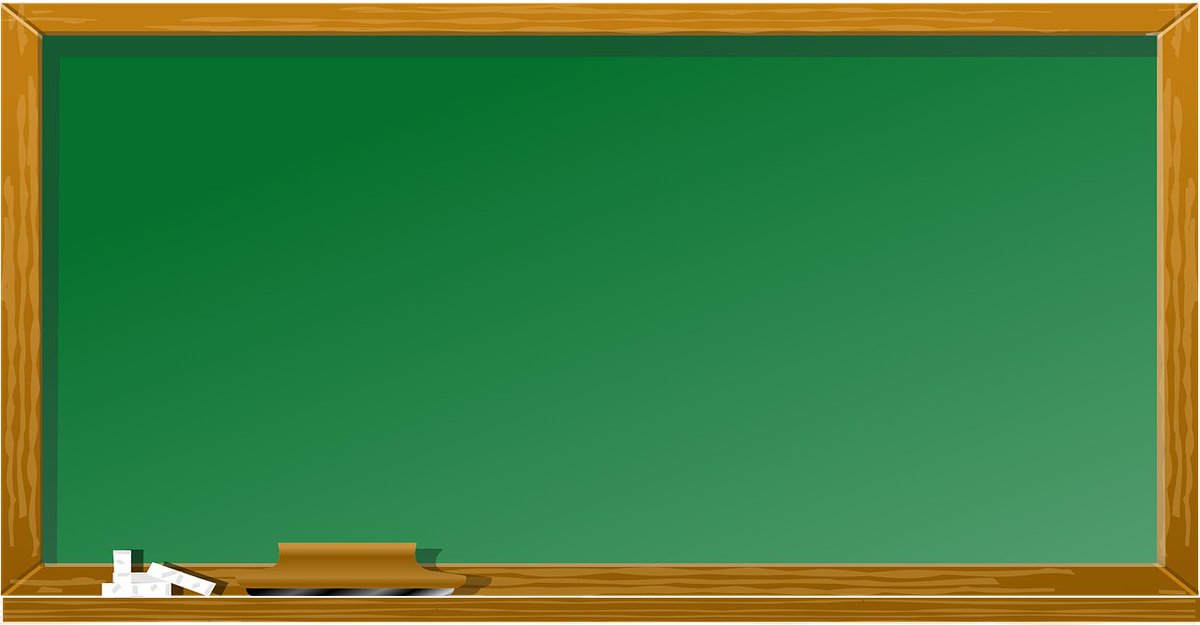 Работа в группах
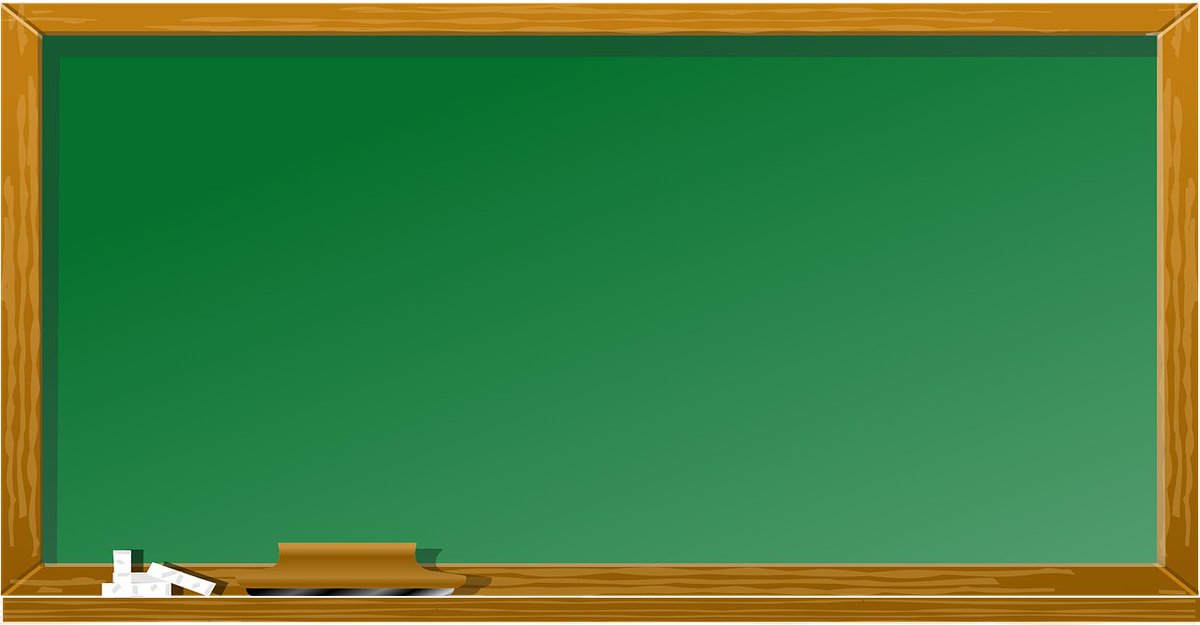 Работа в парах
Подберите по  три значения переменных, при которых неравенства будут верными.


125 ∙ 4 > 125 ∙ x
 x= 0, 1, 2, 3

150 ∙ x < 5 ∙ 150
x= 0, 1, 2, 3, 4
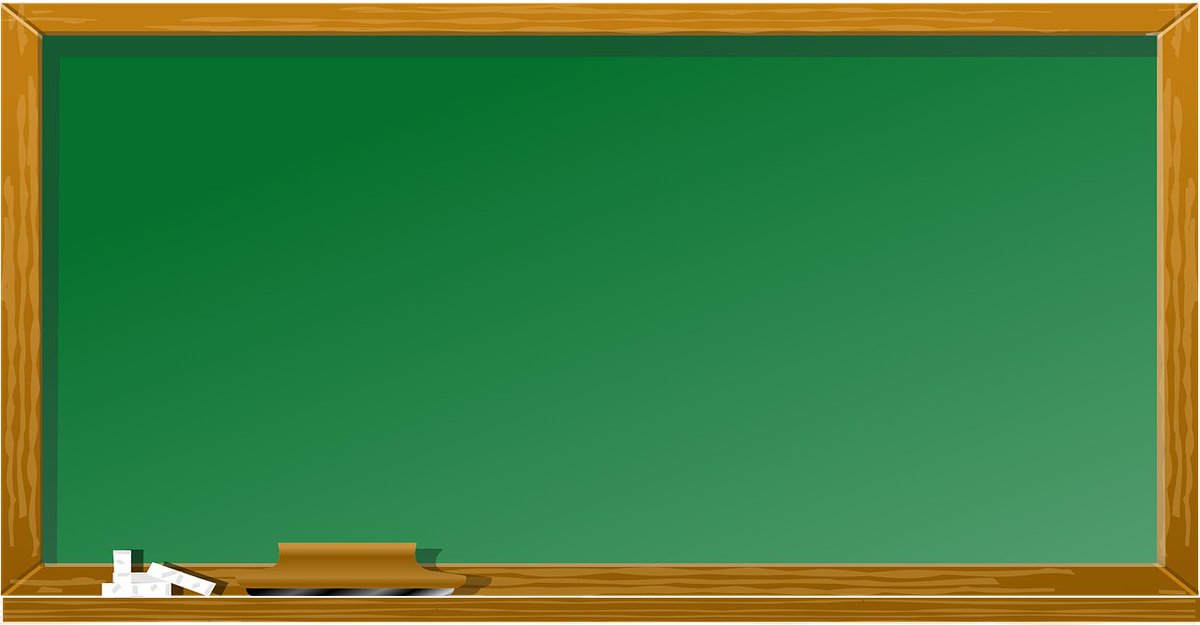 Домашнее задание
стр.69 №1,2
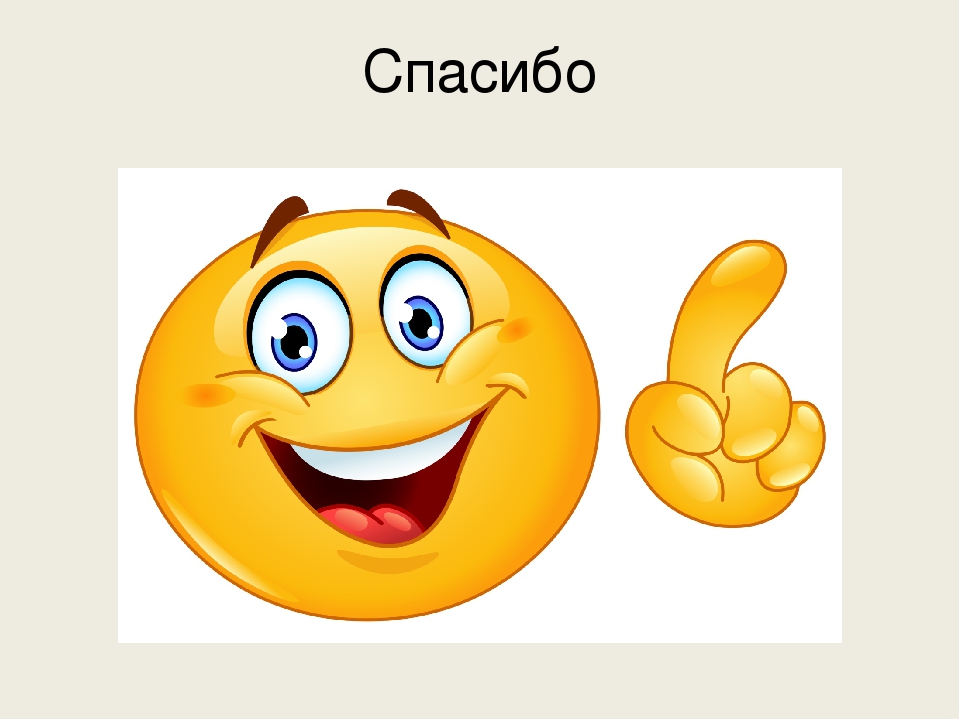 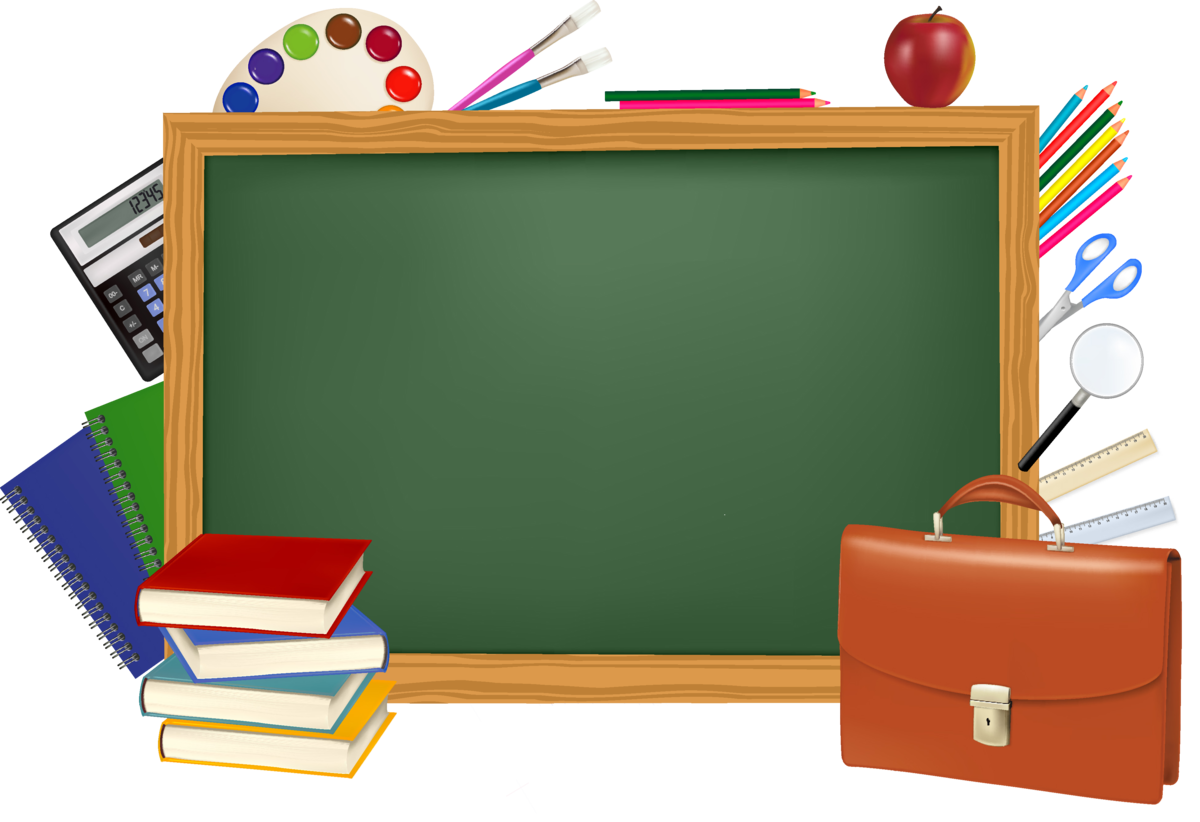 Урок закончен!
Всем спасибо!